Medical MalpracticeCase Law Update
Pennsylvania Assoc. for Justice 
November 21, 2017
9:00 a.m – 4:30 p.m.
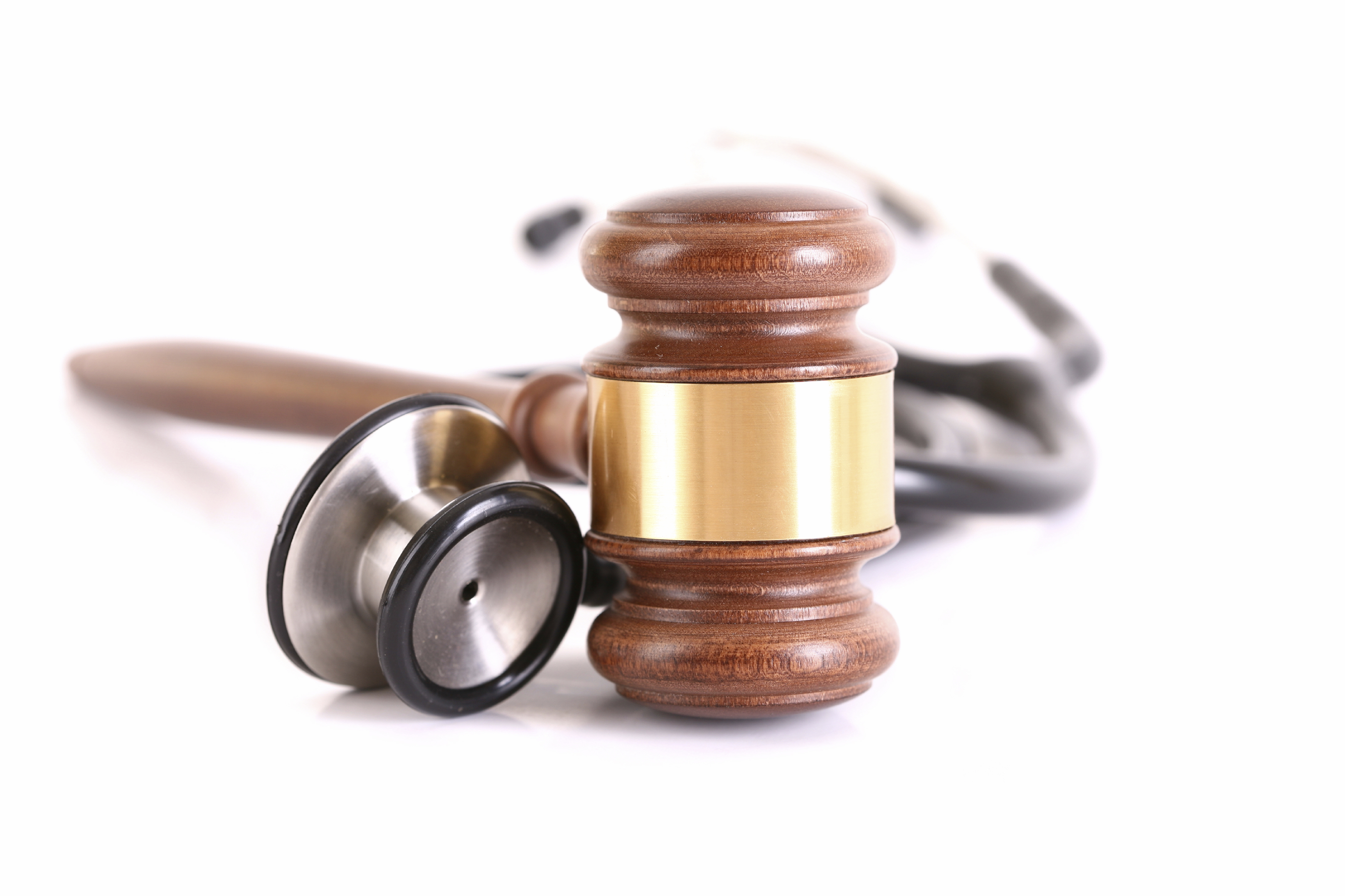 Presented by:
 Clifford A. Rieders
Rieders, Travis, Humphrey, Waters & Dohrmann
161 West Third Street
Williamsport, PA  17701
(570) 323-8711
crieders@riederstravis.com
www.riederstravis.com
ARBITRATION
NURSING HOME
2
Kindred Nursing Ctrs. P’ship, et al. v. Clark 2017 U.S. LEXIS 2948 (May 15, 2017)Kagan, J.
Respondent-Plaintiff filed suit for substandard care by Petitioner-Defendant causing the deaths of two family members whom they were POA’s for.
Upon entering Kindred Nursing Centers, Respondent-Plaintiff signed arbitration agreements on the relative’s behalf stating any claims would be resolved through binding arbitration.
Petitioner-Defendant moved to dismiss claim stating the arbitration agreements prohibited disputes in court.
Trial court denied Petitioner-Defendant’s motion and the suit went forward.
3
Kindred Nursing Ctrs. P’ship, et al. v. Clark 2017 U.S. LEXIS 2948 (May 15, 2017)Kagan, J.
Kentucky Supreme Court held that a general grant of POA does not permit a legal representative to enter into an arbitration agreement for someone else.
Supreme Court held that the court’s clear-statement rule violates the Federal Arbitration Act by singling out arbitration agreement for disfavored treatment.
Blew aside 7th Amendment.
Found FAA preempted state law and 7th Amendment.
4
Taylor v. Extendicare Health Facilities147 A.3d 490 (Pa. 2016)Wecht, J.
Defendant executed an arbitration agreement with decedent requiring the arbitration of claims arising from decedent’s care at the facility.
Plaintiffs brought claim on behalf of themselves as wrongful death beneficiaries.
Trial court relied upon Rule 213(e) to deny defendant’s motion to bifurcate and Supreme Court affirmed.
It was concluded that FAA preempts Rule 213(e) requiring arbitration.
State’s only exception in enforcing an arbitration agreement is provided by the savings clause permitting the application of generally applicable state contract law defenses.
5
Taylor v. Extendicare Health Facilities147 A.3d 490 (Pa. 2016)Wecht, J.
Rule 213(e) does not fall within the savings clause
Declining to bifurcate the actions taken against defendant would nullify the ADR Agreement.
Trial court held the parties will have the opportunity to litigate whether there is a valid and enforceable contract in accord with generally applicable contract defenses and the FAA’s savings clause.
6
Wert v. Manor Care Carlisle, PA, LLC124 A.3d 1248 (Pa. 2015)Saylor, C.J.
This case involved mandatory arbitration of a nursing home dispute.
Previous ruling shows that NAF Designation voided an identical arbitration agreement.
Post–consent decree, Section 5 of the FAA, cannot preserve NAF-incorporated arbitration agreements unless the parties made the NAF’s availability nonessential.
NAF must administer its code unless the parties agree to the contrary.
Underlying FAA policy, as interpreted by the Supreme Court in Marmet, does not mandate a different result because our conclusion is based on settled PA contract law principles that stand independent of arbitration.
7
MacPherson v. Magee Memorial Hospital128 A.3d 1209 (Pa. Super. 2015) en banc
Decedent with no history of dementia or mental illness was admitted to Manor Care after going through rehab.
Decedent and Manor Care executed an arbitration agreement which provided that any disputes between the parties would be submitted to binding arbitration.
Decedent resided at Manor Care until his death.
Decedent’s brother filed a complaint advancing claims of negligence by the hospital and Manor Care.
The court overruled Manor Care’s P.O.
Manor Care appealed, challenging the trial court’s refusal to transfer to arbitration.  The predispute arbitration clause was valid.
The court reversed and remanded the case for proceedings based upon the P.A. Wrongful Death Statute.
Personal representatives proceeding pursuant to § 8301(d) are bound by otherwise enforceable arbitration agreements signed by decedent.
Section 8301(d) was an action by a personal representative where no person is eligible to recover damages and therefore personal representative of deceased may bring an action and recover damages for reasonable hospital, nursing, medical and funeral expenses, and the expenses of administration.
Now would bifurcate?
8
Washburn v. Northern Health Facilities121 A.3d 1008 (Pa. Super. 2015)Bowes, J.
Mrs. Washburn, having no POA for her husband, signed a stand-alone ADR between her husband and the nursing home.
Mr. Washburn did not sign the ADR.
No facts to show Mr. Washburn authorized her to sign.
Issue: whether a valid agreement to arbitrate existed.
Equitable estoppel does not assist the nursing home.
No evidence or merit to the argument that Mr. Washburn was an intended third-party beneficiary of the arbitration agreement signed by his wife.
Appealed from an order overruling preliminary objections in the nature of a petition to compel arbitration. The Superior Court affirmed.
Still good law?
9
Wisler v. Manor Care of Lancaster, PA, LLC124 A.3d 317 (Pa. Super. 2015)Stabile, J.
Manor Care contends that the trial court erred in refusing to compel arbitration of executor’s claims arising out of decedent's stay at a Manor Care Nursing Home.
Trial court found the arbitration agreement invalid.  The POA for decedent lacked the authority to enter into such agreement.
Express authority exists where the principal deliberately and specifically grants authority to the agent as to certain matters. That did not happen.
The decision should encourage parties seeking an agreement to arbitrate to ascertain the source of an agent’s authority before allowing the agent to sign and arbitration agreement on a principal’s behalf.
Still good law?
10
Bair v. Manor Care of Elizabethtown, PA108 A.3d 94 (Pa. Super. 2015)Bowes, J.
Plaintiff filed a wrongful death and survival action claiming that Manor Care was neglectful and abused her mother during her stay in the facility which ultimately caused her death.
Manor Care sought to have the case referred to arbitration.  The court permitted discovery and an interlocutory appeal followed.
Burden is on Manor Care to demonstrate that a valid agreement to arbitrate existed between the parties and that the dispute was within the scope of the agreement.
The trial court determined that there was no agreement to arbitrate because Manor Care failed to affix its signature for consent.
Order affirmed after finding no abuse of discretion on part of trial court in overruling preliminary objections and refusing to compel arbitration.
Still good law?
11
Nursing Home 
Negligence - SOL
12
Breslin v. Mountain View Nursing Home2017 Pa. Super. LEXIS 752 (Sept. 28, 2017)Musmanno, J.
Lawsuit regarding patient who developed Grade III and/or Grade IV pressure ulcers.
Court reversed dismissal of corporate claim based upon Althaus v. Cohen 756 A.2d 1166 (Pa. 2000.
There was a special relationship between the patient and the facility.
Facility provided all of decedent’s medical care, daily care and personal needs.
Claim for vicarious liability properly set forth.  Completely relied upon the staff.
Patient could not identify by the name the people responsible, but that was not necessary.
People described as nurses, physicians, resident physicians, fellows, attending physicians, therapists, agents, servants, workers, employees, contractors, subcontractors, and/or staff was not lacking in specificity.
13
Breslin v. Mountain View Nursing Home2017 Pa. Super. LEXIS 752 (Sept. 28, 2017)Musmanno, J.
Was not scandalous or impertinent to say that the nursing home operated the facility to maximize profits and/or revenues at the peril of facility residents.
Punitive damages should not have been dismissed.
Allegation that nursing home was motivated by desire to increase profits, knowingly mismanaged and/or reducing staff levels below levels needed to provide adequate care and supervision to its patients is enough to set forth punitive damages.
Affirmed trial court’s Order relating to references to fraud in the Amended Complaint, which Plaintiff voluntarily agreed to strike.
Reversed the rest of the dismissal.
14
Scampone v. Grane Healthcare Co.2017 Pa. Super. LEXIS 603 (August 8, 2017)Bowes, J.
Case reversed and remanded for new trial.
Has been to the Superior court twice, the Supreme Court once and the Trial Court twice.
Nothing in Scampone II alters the conclusion that Grane was subject to vicarious liability.
Highland and Grane employees were jointly and severally liable.
Compensatory damage trial award against Grane.  New trial could be ordered against one without the other, notwithstanding that they are joint tortfeasors.
Punitive damages.  There was proof of systematic understaffing and knowledge of that.
15
Scampone v. Grane Healthcare Co.2017 Pa. Super. LEXIS 603 (August 8, 2017)Bowes, J.
Punitive damages trial must include Highland since its employees allegedly colluded with Grane employees.
“Profound disapproval of the flaunting of applicable discovery rules” by Gran and Highland.
In spite of terrible actions, the Superior Court would not find abuse of discretion in trial court’s refusal to prevent defendants from presenting a defense.
No grounds for recusal.
16
Dubose v. Quinlan125 A.3d 1231 (Pa. Super. 2015)Ford Elliot, P.J.E.
Mrs. Dubose, suffering from severe brain damage, developed a pressure wound while in a nursing home and ultimately passed away.
Nursing home used a licensed practical nurse to provide advanced wound care, in violation of the Nurse Practices Act, for Mrs. Dubose’s 10 pressure ulcers and systemic infection.
Evidence showed that decedent was malnourished, dehydrated and suffered conscious pain from numerous bed sores.
Mcare Act provides that wrongful death and survival actions may be brought within two (2) years from the date of death.
Argument was made that the SOL began to run when Mrs. Dubose developed a pressure wound.  The court clearly rejected that.
17
Dubose v. Quinlan125 A.3d 1231 (Pa. Super. 2015)Ford Elliot, P.J.E.
Defendant argued wrongful death actions are strictly limited to pecuniary damages.  The court rejected that. 
Rejected was the claim that wrongful death does not encompass damages for emotional loss or mental pain and suffering.  Evidence was sufficient to prove punitive damages.
The wrongful death verdict was $125,000, and the Survival Act verdict was $1 million.
The fact that Mrs. Dubose suffered permanent, debilitating brain injury does not mean that she was physiologically incapable of feeling pain.
The verdict should not be discounted because of decreased mental functioning and poor prognosis.  
The nursing home cannot show that it was prejudiced by the jury’s punitive damage award since it was less than the compensatory damages.
There was no requirement to bifurcate the punitive damage phase of the trial.
18
Discovery
19
Shearer v. HaferPICS Case No. 16-0343 (P.A. Super. March 9, 2016)Panella, J.
Plaintiffs and defendant were involved in a car accident where one appellant alleged cognitive harm.
Doctor objected to the presence of plaintiff’s counsel during a neuropsychological exam based on code of conduct.
Trial judge granted appellees’ requested protective order allowing plaintiffs’ counsel to be present during preliminary interview phase but not standardized testing phase of exam.
20
Shearer v. HaferPICS Case No. 16-0343 (P.A. Super. March 9, 2016)Panella, J.
Plaintiffs appealed, arguing that Pa.R.C.P. 4010 gave appellant right to have counsel present and audio record all portions of exam.
Trial court focused on the doctor’s concern and statements from Code of Conduct stating that third-party observers had to be excluded from standardized testing to be free from distraction.
Trial court affirmed that exclusion was not an abuse of discretion.
21
Lattacker v. Magee Women’s Hosp.PICS Case No. 16-0891 (C.P. Allegheny July 5, 2016)**Wettick, J.
Failure to timely perform a C-section resulting in neurological and developmental injuries to minor.
Defendant indicated under questioning that he could indicate a point on a fetal heart tracing where his decision was influenced during treatment.  
Defendant’s counsel refused to allow him to answer any further questions citing McLane v. Valley Medical Facilities.
Defendant’s misunderstanding of McLane led them to believe that treating physician was excused from looking at fetal heart tracing after stating he was not offering expert testimony at trial.
22
Lattacker v. Magee Women’s Hosp.PICS Case No. 16-0891 (C.P. Allegheny July 5, 2016)Wettick, J.
McLane holds that the use of such aids for the purpose of discovery is allowed.
A treating physician would be required to “provide any facts, conclusions, and opinions that are based on information gained as a treating physician.  But the physician who will not be offering testimony justifying the care that she provided” did not have to opine on quality of treatment and care.
23
Karim v. Reedy, MDPICS Case No. 16-0095 (C.P. Lackawanna January 11, 2016)Nealon, J.
Claim of obstetrical and nursing negligence in the management of plaintiff’s labor and delivery that resulted in hypoxic brain damage to child.
Plaintiffs seek to compel the defendant-obstetrician and the defendant-hospital’s labor and delivery nurse to answer certain questions that their counsel instructed them not to answer during depositions.
Malpractice plaintiffs may discover the past and present opinions of a defendant and defendant’s agent concerning the health care treatment at issue.  See Subcommittee Notes to Pa. Rules of Civil Procedure.
24
Karim v. Reedy, MDPICS Case No. 16-0095 (C.P. Lackawanna January 11, 2016)Nealon, J.
No PA appellate statue, rule or appellate authority grants a party the right to withhold from discovery that party’s relevant opinions, nor does it provide a malpractice defendant with the ability to prevent the discovery of those opinions, including opinions addressing the standard of care, by agreeing not to disclose those opinions at trial.
The OB and nurse will be directed to submit to second depositions to answer the questions that their counsel instructed them not to answer.
25
Brink v. MallickPICS Case No. 16-0429 (C.P. Lackawanna March 7, 2016)Nealon, J.
A particular hospital event report was designed to improve the quality of behavioral health at the facility, rather than to facilitate the investigation or defense of a tort claim, and as such, it included an action plan recommending remedial measures. 
Defendant established that the event report constituted protected peer review under Section 4 of the PRPA. 
Court granted Defendant’s motion for reconsideration and denied Plaintiff’s motion to compel accordingly.
26
Sapone v. HamiltonPICS Case No. 16-0554 (C.P. Monroe February 29, 2016)Williamson, J.
Plaintiffs were precluded from presenting evidence of defendant doctor’s lack of board certification and failure to pass exams.
Plaintiff’s initial expert report did not mention the failure or associated it with cause of injury to plaintiff and breach of standard of care.
Following the pretrial conference, plaintiff provided rebuttal/supplemental report. The failure to pass the exam six times was mentioned.
Court stated that the prejudice of the information would outweigh its probative value.
Court would permit testimony of plaintiff’s expert as to the failure of defendant doctor to follow basic principles of medicine and lacked an understanding of same.
27
Gallo v. Conemaugh Health System, Inc. 114 A.3d 855 (Pa. Super. 2015)Strassburger, J.
Administratrix, individually and as administratrix of patient's estate, brought wrongful death and survival action against doctor, who was anesthesiologist during patient's toe-amputation surgery, asserting that alcohol impaired doctor during surgery and that doctor's actions and omissions caused patient to suffer cardiac arrest. 
The Court of Common Pleas granted administratrix's motion to compel more specific responses to discovery request regarding doctor's alcohol treatment records. Doctor appealed.
Doctor's alcohol treatment records were privileged.  Doctor's disclosure of his records to medical license board, county court in sentencing for a driving under the influence (DUI) conviction, and health system in which he practiced did not constitute waiver of statutorily created privilege for patient records.
Drug and Alcohol Abuse Control Act's good-cause exception does not apply to Act's subsection governing disclosure of treatment records held by private facilities.
28
Venosh v. Henzes321 A.3d 1026 (Pa. Super. 2015)Bowes, J.
Blue Cross appealed from a discovery order requiring Blue Cross to produce information concerning the quality-of-care review.
Blue Cross was deciding whether to keep Dr. Henzes and Ms. Anderson as contract health care service providers.
None of these purposes were present in it’s quality-of-care review
A corporation that provides health care insurance and not medical care is not a professional health care provider.
The trial court rejected Blue Cross’s invocation of the privilege established by the PA Peer Review Protection Act.  The Superior Court affirmed.
29
Yocabet v. UPMC Presbyterian119 A.3d 1012 (Pa. Super. 2015)Bowes, J.
Transplant donor and recipient filed actions against hospital and physicians, alleging medical malpractice after transplanting a Hep. C infected kidney.
Hospital was required to produce materials it asserted were confidential under Peer Review Protection Act and Attorney-Client privilege.
The confidentiality provisions of the Peer Review Act do not apply to the CMS/DOH investigation.  The DOH is not a professional health care provider and did not conduct peer review.
UPMC’s assertion that a record or document automatically is covered by the peer review privilege because it was forwarded to a peer review committee, was rejected.
30
Yocabet v. UPMC Presbyterian119 A.3d 1012 (Pa. Super. 2015)Bowes, J.
Argument that a corporate entity obtains legal advice only when one of it’s high-ranking officials meets privately with counsel for advice on behalf of the corporation was rejected as well.
Party invoking a privilege must initially set forth facts showing that the privilege has been properly invoked before the burden shifts to the party asking for discovery to set forth facts showing that the disclosure will not violate the attorney-client privilege.
31
Lesterick v. SinghNo. GD-13-016483 (Pa. Ct. Com. Pl. May 4, 2015)Wettick, J.
Plaintiff alleges that a STAT C-section by a resident with no supervision due to the obstetrician leaving the hospital, was not done in a timely manner.
A  charge nurse prepared an incident report.
Plaintiffs sought discovery of the report and defendant opposed stated it was protected under Section 308(a) of the MCARE Act.
Court noted that the hospital had no patient safety plan and the incident report was not reviewed by the patient safety committee.
Judge held that the report was discoverable.  It did not meet the requirements of the MCARE Act.
32
Informed Consent
33
Mitchell v. Shikora 2017 Pa. Super. 134 (May 5, 2017)Musmanno, J.
Plaintiff suffered bowel perforation during hysterectomy.
Jury returned a verdict in favor of defendant.
Plaintiff filed Motion for Post –Trial Relief for new trial excluding the risk/complications evidence.  Motion was denied.
Plaintiff appealed claiming trial court erred allowing defendants to admit evidence of “known risks and complications” of a surgical procedure in a case that did not involve informed consent-related claims.
34
Mitchell v. Shikora 2017 Pa. Super. 134 (May 5, 2017)Musmanno, J.
Evidence must be probative of whether defendants’ treatment of plaintiff fell below standard of care.
Fact that risk and complication of laparoscopic hysterectomy, i.e., perforation of bowel, was the injury suffered, does not make it more or less probable that defendant conformed to proper standard of care and was negligent.
Judgment was reversed and a new trial without admission of risks/complications evidence is required.
35
Crew v. Penn Presbyterian Med. Ctr. 2017 Phila. Ct. Com. Pl. LEXIS 188 (June 30, 2017)Lachman, J.
Decedent was admitted to Park Pleasant Health Care Facility for nursing care and therapy.  With skin “intact,” she developed gastric and pressure ulcers.  She was released in fair condition.
Decedent passed away in Penn Hospice care a month later due to lack of nutrition and hydration.
Jury found that Penn Hospice was not negligent and did not answer causation or damage questions on verdict slip.
Plaintiff filed a post-trial motion contending that it was error to permit defendants to introduce the “Consent for Hospice Care” form signed by Plaintiff authorizing admission to Penn Hospice.
36
Crew v. Penn Presbyterian Med. Ctr. 2017 Phila. Ct. Com. Pl. LEXIS 188 (June 30, 2017)Lachman, J.
Plaintiff argued this was an “informed consent” form which is barred in non-informed-consent cases by Brady v. Urbas, 631 Pa. 329, 111 A.3d 1155 (2015).  
The “Consent to Hospice Care” form has no relation to “informed consent” since it does not identify the risks of a proposed surgical procedure.  The care was only “palliative” in nature.
Plaintiff’s attorney opened the door to the introduction of the Consent to Hospice Care form by saying in his opening statement that Ms. Crew’s family “wanted their mother to live.  That was their intention.  They were not taking her to Penn to pass away.”  There was no error.
No error in allowing hospice opportunity to cross-examine decedent’s expert regarding all opinions expressed in expert report for impeachment purposes including liability of settlement of nursing home defendants.
37
Brady v. Urbas111 A.3d 1155 (Pa. 2015)Saylor, C.J.
Negligence count against podiatrist who performed surgeries on patient's toe which failed to resolve her medical problem. The Court entered judgment on jury verdict finding that podiatrist was not negligent and denied patient's post-trial motions. Patient and her husband appealed. 
The Superior Court vacated, reversed, and remanded, and podiatrist appealed.
The Supreme Court affirmed and held that evidence that a patient affirmatively consented to treatment after being informed of the risks of that treatment is generally irrelevant to a cause of action sounding in medical negligence.
38
Brady v. Urbas111 A.3d 1155 (Pa. 2015)Saylor, C.J.
Evidence that a patient affirmatively consented to treatment after being informed of the risks of that treatment is generally irrelevant to a cause of action sounding in medical negligence.
Where a malpractice complaint only asserts negligence, and not lack of informed consent, evidence that a patient agreed to go forward with the operation, in spite of the risks of which she was informed, is irrelevant and should be excluded.
Evidence about the risks of surgical procedures, in the form of either testimony or a list of such risks as they appear on an informed-consent sheet, may be relevant in establishing the standard of care in malpractice action.
Fact that a patient may have agreed to a procedure in light of the known risks does not make it more or less probable that the physician was negligent in either considering the patient an appropriate candidate for the operation or in performing it in the post-consent timeframe.
39
Jury Selection/Venue
40
Shinal v. Toms 2017 Pa. LEXIS 1385 (Pa. June 20, 2017)Wecht, J.
Plaintiff alleges that defendant failed to obtain informed consent for an open craniotomy total resection of a brain tumor.
Plaintiff’s moved to strike all potential jurors who were either employed or insured by Geisinger.
Court granted in part and denied in part directing that prospective jurors who were employed by named defendant, or who had family in the same house that were employed, would be stricken for cause.
Indirect employment relationship with employer that has ownership interest in defendant, standing alone, does not warrant presumption of prejudice.
Plaintiff invoked Cordes v. Assocs. Of Internal Med., 2014 Pa. Super. 52, 87 A.3d 829, 843-45 moving for disqualification for cause of any juror employed by any Geisinger entity.  
Trial court denied motion.
41
Shinal v. Toms 2017 Pa. LEXIS 1385 (Pa. June 20, 2017)Wecht, J.
Court granted motion for partial summary judgment in favor of Geisinger stating the duty to obtain plaintiff’s informed consent belonged solely to Dr. Toms and not his physician’s assistant.  
Without direct dialogue and two-way exchange between physician and patient, physician cannot be confident that patient comprehends the risks, benefits, likelihood of success and alternatives.
Court held that a physician may not delegate to others his or her obligation to provide sufficient information in order to obtain patient’s informed consent.
Superior Court’s order affirmed trial court’s denial of Plaintiff’s motion for post-trial relief remanding for new trial.
42
Wentzel v. Cammarano 2017 Pa. Super. LEXIS 540 (July 19, 2017)Stevens, P.J.E.
Claim arising from the allegedly negligent failure of St. Christopher’s Hospital (Phila.) and Dr. Rogers (Phila.) to timely transmit diagnosis and treatment plan for premature newborn in the NICU at Reading Hospital (Berks).
Dr. Rogers’ diagnosis required immediate treatment and recommend St. Christopher’s Hospital provide said treatment.
Trial court sustained Appellees’ preliminary objections to venue in Philadelphia County and transferred the matter to Berks County.
Argument was: transmission of Dr. Rogers’ treatment plan for immediate transfer to St. Christopher’s constituted the furnishing of “health care services” as defined under both MCARE Act and PA Rules of Civil Procedure.
Trial Court agreed with defendants’ position that plaintiffs’ complaint was predicated on an allegation of mere clerical error.
Trial court’s rationale for transferring case to Berks county was flawed and the order was vacated and reinstated in Philadelphia County.
The error of Dr. Rogers was about the need for services and a transfer.
43
Child Abuse
44
K.H. ex rel. H.S. v. Kumar122 A.3d 1080 (Pa. Super. 2015)Wecht, J.
Child and parents brought negligence action against physicians and health care providers, alleging that they collectively failed to recognize, treat and report child abuse that resulted in permanent injury.
Issue: Whether the lack of an express statutory civil remedy under the Child Protective Services Law, 23 Pa. C.S. §§ 6301, et seq., implicitly precludes a common-law remedy in tort for harm sustained due to child abuse when the physician has failed to report reasonable suspicions that a child is a victim of abuse to the government authorities designated by the CPSL.
Parents have a prima facie case of medical malpractice.
Issue of material fact regarding whether the doctors breached the governing standard of care.
The trial court erred in entering summary judgment.
45
Vicarious Liability
46
Walters v. UPMC Presbyterian Shadyside144 A.3d 104 (Pa. Super. 2016)Bowes, J.
Plaintiffs claim decedent died from hepatitis C infection contracted through use of contaminated needles at hospital from a drug addicted radiologic technician who tested positive for hepatitis C.
Defendant fired the employee but failed to report him to criminal authorities.
There was a special relationship between defendants and employee imposing a responsibility on defendant to report to criminal authorities.
47
Walters v. UPMC Presbyterian Shadyside144 A.3d 104 (Pa. Super. 2016)Bowes, J.
Plaintiff pled sufficient facts that could support an imposition of common-law duty of care on defendants to report employee for prosecution.
Superior Court agreed with trial court that there was no indication that reporting requirement in the law was intended to protect a particular group to which plaintiffs belonged, so no negligence per se.
48
Astleford v. Delta MedixNo. 15-CV-5134 (C.P. Lacka. Co. 2016)Gibbons, J.
Plaintiff underwent 11 radiation therapy treatments on the wrong side of her neck.
Doctor offered plaintiff free treatments to the correct side of her neck and advised her against seeking treatment elsewhere due to increased risk of harm.
Plaintiff sued Astleford for negligence, vicarious liability, lack of informed consent, intentional infliction of emotional distress and punitive damages.
49
Astleford v. Delta MedixNo. 15-CV-5134 (C.P. Lacka. Co. 2016)Gibbons, J.
The argument that corporate liability only applies to hospitals or health management organizations was rejected.
Court cited Scampone, “Categorical exemptions from liability exist…only where the General Assembly has acted to create explicit policy-based immunites...”
The private practice may be held liable for alleged negligence.
Court granted preliminary objections that under Scampone, the corporate negligence claims should survive against the medical practice group.
50
Green v. Pennsylvania Hospital123 A.3d 310 (Pa. 2015)Todd, J.
Decedent was admitted to the ICU with short breath, rapid breathing and wheezing and was put on a ventilator.  
Medical staff attempted to force air through an improperly placed trach causing the trachea to collapse.
A plaintiff may pursue a negligence action on a direct liability or vicarious liability theory.
The MCARE Act codifies vicarious liability of hospitals under the doctrine of ostensible agency.
The lower court found that the doctor had not been proven to be an ostensible agent of the hospital.
51
Green v. Pennsylvania Hospital123 A.3d 310 (Pa. 2015)Todd, J.
“In this Court’s view, when a hospital patient experiences an acute medical emergency, such as that experienced by Decedent in the instant case, and an attending nurse or other medical staff issues an emergency request or page for additional help, it is more than reasonable for the patient, who is in the throes of medical distress, to believe that such emergency care is being rendered by the hospital or its agents.”
The trial court determined that allowing the nurse to offer causation testimony as to another nurse, might confuse the jury. 
Based on the expert report, the proffered expert causation testimony of the nurse was based on a course of conduct by nurses and physicians and therefore had the potential to confuse the jury.
52
Estate of Denmark Ex. Rel. v. Williams117 A.3d 300 (Pa. Super. 2015)Donohue, J.
Administrator of patient's estate brought action against physicians, hospital, and health system for negligence and wrongful death.
References in complaint by administrator of patient's estate to nursing staff, attending physicians and other attending personnel and agents, servants, or employees were not lacking in sufficient specificity and did not fail to plead a cause of action against the hospital and health system for vicarious liability, although administrator did not identify the nurses or physicians allegedly responsible, where the names of those who performed services in connection with patient's care were either known to the hospital and health system or could have been ascertained during discovery. 
The lower court also erred in dismissing the corporate counts.  The claims addressed death from septic shock as a result of negligence which occurred at the hospital.  These facts successfully allege violations of duties owed by the hospital to the patient under a corporate theory.  The Mercy entities had actual constructive knowledge of the defect as well.
53
Causation
54
Pomroy v. Hospital of University of Pennsylvania105 A.3d 740 (Pa. Super. 2014)Panella, J.
Plaintiff died as a result of complications from removal of a polyp utilizing a surgical technique instead of colonscopically due to concerns of colon perforation.
No informed consent signed.
The patient has to prove “but for” doctor’s failure to insist upon the saline method endoscopically and plaintiff would have rejected the surgical option.
No evidence was offered that plaintiff would have changed her mind.
The court clearly stated that “the standard of care is properly addressed in a claim for battery due to lack of informed consent, which was not pled in this case.”
Superior Court held that there was no evidence of causation and husband failed to establish valid standard of care required of surgeon.
55
Statute of Limitations
56
Hammerquist and Pressler v. Banka, MD.No. 150303550 945 and 947 EDA (C.P. Phila. June 28, 2016)Cohen, J.
Plaintiff filed claims against defendants’ for an unnecessary coronary artery stent procedure.
Plaintiff claimed that defendants were not properly supervised and monitored after the stent placement, causing injury.
Plaintiff’s claims were barred by the MCARE’s statute of repose.
MCARE statue of repose states “no cause of action asserting a medical professional liability claim may be commenced after seven years from the date of the alleged tort of breach of contract”. 40 Pa. S. § 1303.513.
57
Hammerquist and Pressler v. Banka, MD.No. 150303550 945 and 947 EDA (C.P. Phila. June 28, 2016)Cohen, J.
There is no tolling of the statute of repose due to the discovery rule.
Although plaintiff did not learn that stents were unnecessary until 2013, the applicable date for statute of repose is 8-16-07 when stents were replaced.
Plaintiff pleaded a cause of action under PA’s Unfair Trade Practices and Consumer Protection Law.
Court found that the MCARE statute of repose controlled.
58
Wygant v. General Electric113 A.2d 310 (Pa. Super. 2015)Bowes, J.
On June 17, 2011, Decedent was informed by a doctor that she had mesothelioma and passed away on July 9, 2012.
No actions for asbestos-related injuries were commenced during decedent’s life time.
Administratrix was free to pursue both wrongful death and survival actions up until June 17, 2013, 2 years after the diagnosis.  
The wrongful death action was filed on January 9, 2014 and is time-barred.
The appeal was was affirmed by the Superior Court under 42 Pa.C.S. § 5534(a).
Seems like a questionable opinion.
59
Tinstman v. BassalyPICS Case No. 15-1433 (C.P. Lawrence March 31, 2015)Cox, J.
Plaintiff filed claim in 2010 stating defendant failed to remove her fallopian tubes in a 1993 surgery as well as failure to inform her of his failure in 2005.
The 7-year period to file for failure to remove the fallopian tubes had expired.
Motion for summary judgment for claims arising from the surgery were barred by statute of repose.
Claim regarding failure to inform and punitive damages was denied.
60
Deni v. Banka, MDPICS Case No. 15-1655 (C.P. Phila. October 22, 2015)Massiah-Jackson, J.
Pennsylvania Hospital released statement to patients of Dr. Banka and the public concerning medical care the doctor offered, June 23 and August 18, 2005.
Dr. Banka’s patients learned for the first time on April 2, 2013 that unnecessary and unwarranted invasive procedures may have been performed on them.
Civil actions were filed and defendant raised the MCARE Act’s 7-year statute of repose.  Filed December 2, 2013.
Plaintiffs argued that claims including battery, fraud, misrepresentation and unjust enrichment are not barred by the statute.
Court found MCARE statute applicable and Deni’s civil action beyond the repose period.
61
Subrogation
62
Coventry Health Care of Missouri, Inc. v. Nevils137 S.Ct. 1190 (2017)Ginsburg, J.
Respondent-plaintiff enrolled in and was insured under a FEHBA plan of petitioner-defendant.  
Respondent-plaintiff sued driver after suffering injuries from a car accident and recovered a settlement.
Coventry asserted a lien and Nevils satisfied the lien.
Nevils then filed a class action against Coventry alleging they unlawfully obtained a reimbursement.  Missouri law does not permit subrogation or reimbursement in this context.
63
Coventry Health Care of Missouri, Inc. v. Nevils137 S.Ct. 1190 (2017)Ginsburg, J.
Trial court granted summary judgment in Coventry’s favor.  Missouri Supreme Court reversed.
We hold that contractual subrogation and reimbursement prescriptions plainly “relate to…payments with respect to benefits.”
FEHBA contract terms “relate to the nature, provision, or extent of coverage or benefits (including payments with respect to benefits),” § 8902(m)(1) ensures terms will be uniformly enforceable nationwide, free from state interference.
64
Montanile v. Board of Trustees National Elevator136 S.Ct. 651 (2016)Thomas, J.
Plaintiff was seriously injured by a drunk driver.
His ERISA plan paid for a portion of his medical expenses.
Plaintiff later sued the driver obtaining a settlement.
Pursuant to the plan’s subrogation clause, respondent plan administrator sought reimbursement from the settlement.
The request was refused and the plaintiff received the settlement.
Later, the Board sued plaintiff in Federal Court under Section 502(a)(3) of ERISA seeking an equitable lien.
Plaintiff argued that no identifiable fund existed to enforce the lien.
District Court rejected plaintiff’s argument and the Eleventh Court affirmed stating that the plan was entitled to reimbursement from plaintiff’s general assets.
65
Protz v. W.C.A.B. (Derry Area School Dist.)131 A.3d 572 (Pa. Commw. Ct. 2016)Pellegrini, P.J.
Claimant sustained a work-related injury to her right knee causing pain with underlying vascular impairment. 
Employer paid claimant partial-disability benefits after an impairment rating evaluation.
Claimant required a total knee replacement resulting in a divided artery.
Claimant filed a medical malpractice claim which settled.
Employer and insurer filed a petition to review compensation benefits indication claimant received a third party recover.
66
Protz v. W.C.A.B. (Derry Area School Dist.)131 A.3d 572 (Pa. Commw. Ct. 2016)Pellegrini, P.J.
Employer submitted Claimant’s settlement and distribution sheet showing all monies rewarded for future expenses and lost wages.  
Workers’ Compensation Judge awarded Employer and Insurer subrogation benefits from the time of the settlement forward.
Section 508(a) and (c) of the MCARE Act, precluded the Employer and Insurer from obtaining subrogation of the med mal proceeds for past medical and past lost earnings paid before trial.
The Act did not protect subrogation in regards to future payments.
67
Pleadings
68
Walker v. Scranton Hospital Company, LLCPICS Case No. 16-0452 (C.P. Lackawanna March 16, 2016)Nealon, J.
Plaintiff’s widow alleged a failure to timely diagnose and treat a ruptured abdominal aortic aneurysm resulted in death.
Defendant filed PO’s to strike plaintiff’s vicarious liability claim due to insufficient specificity and demurring to corporate liability claim based on legal insufficiency.
Superior court of P.A. recently concluded that a principal may be vicariously liable for the negligence of agents who are unnamed.
Defendants motion to strike the vicarious liability claim was denied.
69
Rincavage v. KatzPICS Case No. 16-0103 (C.P. Monroe Sept. 25, 2015)Williamson, J.
Plaintiff went to the ER after falling and fracturing his left hip. A closed reduction and internal fixation was done the next day by Dr. Katz.
After seeking a second opinion, further surgery was required due to negligence from the first surgery.
Plaintiff filed a negligence claim against Dr. Katz.
Court found that plaintiff’s complaint was not specific enough with respect to allegations against the doctor.
Plaintiff must describe his specific injuries suffered and not general claims of loss without factual support.
70
Palmer v. RackishPICS Case No. 15-1556 (C.P. Lycoming Aug. 20, 2015)Gray, J.
Medical claim arising from medical treatment received after a jet ski accident in the Susquehanna River.
Plaintiff acquired an infection in his left ankle after surgery.
Plaintiff asserted that the use and failure to remove the internal fixation hardware was part and parcel of the crux of their claim of negligence.  The court agreed.
Plaintiff filed a motion to amend the complaint to include defendants’ failing to remove internal fixation.
Court granted the motion to amend because the failure to remove the internal fixation was an amplification of the negligence pled and there was no prejudice to defendants.
71
Wrongful Birth
72
Sernovitz v. Dershaw127 A.3d 783 (Pa. 2015)Saylor, C.J.
After becoming pregnant, plaintiff had genetic testing showing that both her and her husband were carriers of the genetic disorder familial dysautonomia (F.D.).
Treating physicians misinformed her of the results telling her she was not a carrier.
The child was born having F.D. and will suffer the rest of his life.
If plaintiff would have been informed correctly, she would have had the baby tested in utero and aborted.
An amended complaint was filed against the health-care provider.
The complaint cited Act 47 being unconstitutional due to a failure to comply with requirements in Article III of the P.A. Constitution.
Court decided that law had been around too long and was reinstated by the Superior Court.
73
Emotional Distress
74
Ramos v. United States 2017 U.S. Dist. LEXIS 100341 (M.D. Pa. June 28, 2017)Mariani, J.
Plaintiffs’ filed suit after witnessing the death of their child  due to pneumonia after misdiagnosis.
Defendants moved to dismiss claim for negligent infliction of emotional distress.
Court denied motion.
Moving defendant does not contest plaintiff adequately pled she was in close proximity to traumatic event, had close relationship with decedent and subsequently experienced physical harm as a result.
Case law does not support defendant's assertion that  there could be no claim where omission is not observable.
75
Euceda v. Green, DOPICS Case No 15-1766 (C.P. Lackawanna October 19, 2015)Nealon, J.
Plaintiff brought medical claim against defendant for the mismanagement of labor and delivery resulting in the death of their 8 day old son.
Defendants filed a motion for partial summary judgment to dismiss plaintiff’s claim of emotional distress stating she did not demonstrate nor seek care for her distress.
Recurring conditions constituted sufficient physical manifestations of emotional distress to establish a tenable cause of action for a claim.
76
Euceda v. Green, DOPICS Case No 15-1766 (C.P. Lackawanna October 19, 2015)Nealon, J.
Mother witnessed traumatic birth of her son which was severely misshapen and bruised head.
She witnessed post-partum seizures, neonatal resuscitation and intubation.
Witnessed son’s death in her arms 8 days after birth.
Mother had severe depression, bouts of hysterical sobbing, inability to breathe, nausea, insomnia and nightmares.
Court denied motion for summary judgment.
77
Certificate Of Merit
78
Price v. Catanzariti138 A.3d 8 (Pa. Super. 2016)Ford Elliot, P.J.E.
Plaintiff alleged that podiatric surgeon improperly performed surgery.
Compulsory non-suit for surgeon was granted and plaintiff appealed.
Case was dismissed after finding appellant’s proposed expert witness did not meet the qualification requirements of the MCARE Act.  
Court reversed: that the expert specializes in the spine rather then the foot and has not performed surgery in 8 years, is for the jury to consider.
79
Schmigel v. Uchal800 F.3d 113 (3rd Cir. 2015)Krause, C.J.
Plaintiff had failed laparoscopic adjustable gastric band surgery performed that left the band free floating in the abdomen.
Defendant waited out 60-day window for plaintiff to file a certificate of merit.
Defendant filed a motion to dismiss on the 69th day and was granted by the district court.
Lower court failed to address plaintiff’s argument that Pennsylvania’s notice requirement as a condition of dismissal, also applied in federal court.
80
Smoking
81
Gray v. Huntzinger 147 A.3d 924 (Pa. Super. 2016)Lazarus, J.
Plaintiff filed suit employer alleging assault, battery and intentional infliction of emotional distress.
Court of Common Pleas entered judgment in favor of defendant on assault and battery claims but favored plaintiff on IIED claim.  Defendant appealed.
Appellants, along with five other claims, assert that because plaintiff failed to present expert medical testimony at trial, the jury’s verdict cannot stand.
Court determined that plaintiff was not entitled to recover for IIED based on lack of medical evidence presented at trial and did not address remainder of Appellants’ claims.
82
Palar v. WohlwendPICS Case No. 16-1423 (C.P. Jefferson March 11, 2016)Foradora, P.J.
Damages awarded for failure to detect a radiographic abnormality and treat it timely.
Defendant filed post-trial motions asking for judgment n.o.v., a new trial on liability/damages or a remittitur of an excessive verdict.
Defendant claimed the exclusion of the plaintiff’s long-term smoking history prejudicially affected the jury’s attribution of liability and impacting allocation of damages.
Smoking history had little or no bearing on whether there was a detectable lung lesion.  Smoking history had no bearing on the issue of causation.  Exclusion of references to plaintiff’s smoking did not have an impact on the damage award.  Life expectancy was not an issue the jury was asked to consider.  Noneconomic damages were physical pain, mental anguish, discomfort, inconvenience and distress.  Smoking history was irrelevant to that.
83
Experts
84
James v. Albert Einstein Med. Ctr. 2017 Pa. Super. 293 (Sept. 12, 2017)Platt, J.
Verdict of no negligence.  Affirmed
Death due to neuroendocrine carcinoid tumor.
Defense expert not board certified in oncology.  He was certified in internal medicine and gastroenterology.
Mother was not improperly prohibited from testifying about impact of the death of her son on her life.
No loss of consortium for mother due to death of son.
Mother cannot testify to her pain and suffering.
85
Seels v. Tenet Health Sys. Hahnemann, LLC 2017 Pa. Super. LEXIS 532 (July 18, 2017)Shogan, J. Appellant
Decedent signed a form refusing blood transfusions due to her religious beliefs and passed away from internal bleeding after a C-section.
Plaintiff’s expert failed to establish he had appropriate skill, experience or knowledge in the area of bloodless medicine.
Plaintiff’s expert conflated medical objective of minimizing blood loss during surgery with a “bloodless medicine” program.
No expert testified with respect to bloodless medicine policies or applicable standard of care.
Trial court struck Appellant’s claims of negligence against unnamed agents and others deemed overly broad in Appellant’s Amended Complaint.  No second amended complaint was filed.
Jury returned a verdict in favor of the Appellees stating that the conduct of the doctors’ did not fall below standard of care.
86
Frey v. Potorski145 A.3d 1171 (Pa. Super. 2016)Fitzgerald, J.
Decedent died following an arterial dissection, angioplasty and stenting procedure.
Appellant of the Estate appealed from judgment entered in Luzerne County claiming the trial court erred in allowing a hematologist to testify with respect to standard of care for defendant, an interventional cardiologist.  
Trial court properly determined that doctor was qualified to testify under the MCARE Act and any error in his admission of testimony was harmless in light of substantially similar testimony of another qualified expert regarding the standard of care.
87
Damages
88
Tillery v. Children’s Hospital of Philadelphia 2017 Pa. Super. LEXIS 134 (February 28, 2017)Platt, J.
Plaintiff’s child suffered serious injury after defendant’s failure to diagnose meningitis in a timely manner.
Plaintiff’s counsel offered evidence from defendant’s website stating that effective treatment of bacterial meningitis involves early antibiotic treatment.
Evidence showed that the conclusions of several defendant doctors in their articles did not represent the beliefs of all doctors regarding treatment of bacterial meningitis showing inconsistencies with their conclusions.
$7.5M noneconomic award for profound deafness and brain-related injury was not unreasonable and court did not err in denying request for remittitur.
89
Tillery v. Children’s Hospital of Philadelphia 2017 Pa. Super. LEXIS 134 (February 28, 2017)Platt, J.
Defendant relied upon Sayler v. Skutches, 40 A.3d 135 (Pa. Super. 2012) to claim future medicals should have been reduced to present value pursuant to 509 of the Mcare Act.
The future medical damages award accrued to the time of decedent’s death should be reduced to present value; only to determine the amount of attorney’s fees and only for that purpose.
Awards of future medical expenses are not to be reduced to present value. Mcare did not change the law in that respect.
Delay damages should be awarded.
90
Crespo v. Hughes 2017 Pa. Super. LEXIS 535 (July 18, 2017)Ransom, J.
Claim filed against defendant after receiving poor treatment while suffering significant injuries from chemical burns at work.
Judgment for plaintiff.
Verdict of $4,679,676 for Antonio Crespo, and for Edward Torralvo $538,000.
Even though Crespo worked as a construction worker from 2001 to 2008 until injuring his back in an unrelated incident, and had no documentary evidence to support his contention that he worked as a musician in 2009, 2010 or 2011, prior to his injury, he should have been permitted to put in the evidence that he could have had a career as a musician. 
The probative value of Crespo’s marijuana use was outweighed by the tendency of the evidence to be unfairly prejudicial to the defense.  Marijuana use is not relevant to any fact of consequence in the underlying action.  The trial court did not abuse its discretion in precluding questions related to marijuana use.
91
Crespo v. Hughes 2017 Pa. Super. LEXIS 535 (July 18, 2017)Ransom, J.
Defense expert testimony about Crespo’s history of molestation at the hands of his uncle was properly kept from the jury.
Crespo’s 2014 conviction for receiving stolen property is crimen falsi that is admissible per se.
The damage award to Crespo is reversed in connection with noneconomic and wage loss claims and remanded for new trial.
On retrial, cross-examination of Crespo regarding his prior conviction will be permitted.  There will have to be a jury instruction regarding impeachment affected prior conviction.
Evidence of Torralvo’s permanent disfigurement of a finger was sufficient.
92
Vaccaro v. Scranton Quincy Hosp. Co. LLC No. 14-CV-7675 (C.P. Lackawanna Oct. 27, 2016)Nealon, J.
Defendants filed motion in limine seeking to preclude testimony by plaintiff’s experts regarding stem cell therapy stating it involves novel scientific evidence that has not gained general acceptance.
Literature submitted for review supports plaintiffs’ assertion to the contrary.  Frye hearing is not warranted under Rule 207.1.
Challenges to an expert’s opinion rather than methodology or underlying scientific principles does not provide proper basis for exclusion of expert testimony under Frye.
93
Vaccaro v. Scranton Quincy Hosp. Co. LLC No. 14-CV-7675 (C.P. Lackawanna Oct. 27, 2016)Nealon, J.
Medical expert opinion is sufficient to establish causation even if expert opines that other naturally occurring conditions combined with medical negligence to produce harm.
Institution itself may be corporately liable for failing to enforce policies and oversee the practice of medicine if the health care professionals providing treatment within do not follow policies and procedures due to lack of education or training.
Defendants’ claim for NIED is denied.
A relative’s observance of lack of medical care is adequate to sustain a claim for NIED.
94
Page v. Moses Taylor HospitalCivil No. 11 CV 1402 (C.P. Lackawanna May 18, 2016)Nealon, J.
Plaintiff alleged a failure to properly diagnose and treat her preeclampsia during her pregnancy with twins, suffering an eclamptic seizure resulting in stillbirths of the twins due to placental abruption.
Defendants seek to bar plaintiff from introducing emotional or psychological harm as evidence.
Plaintiff’s briefs noted that her NIED claim is viable under the “physical impact” rule.
Even if plaintiff’s NIED evidence proves to be insufficient at trial, she may still seek to recover for the “emotional and psychological loss” that she suffered.
95
Page v. Moses Taylor HospitalCivil No. 11 CV 1402 (C.P. Lackawanna May 18, 2016)Nealon, J.
Defendants filed Frye motions pursuant to Pa.R.C.P. 207.1 seeking to preclude plaintiffs’ expert from testifying that the stillborn twins experienced pain and suffering from asphyxia.  
No basis for excluding plaintiff’s expert testimony on the grounds that it allegedly relies upon novel scientific evidence that has not gained general acceptance in the medical field.
Frye motions will be denied and jurors will resolve the conflicting medical opinions offered by the parties’ experts.
Based upon more than 200 studies and publications cited by the plaintiff, there is scientific authority supporting the expert’s opinion that a viable fetus at 33.4 weeks gestation age is capable of experiencing pain and suffering from asphyxia.
96
Pharmaceutical
97
Estate of Ware v. Hospital of the University of PANo. 16-3801 (3rd Cir. Sept. 18, 2017) Ambro, C.J.
Widow of cancer researcher sued University of PA due to fatal tumor as a result of inadequate safety precautions taken to protect him from radiation in his lab.
Price-Anderson Act, 42 U.S.C. §2011 limits remedies.
Act limits claims for physical harm arising from nuclear radiation.
Claims fall within the text of the Act.
Boyer must offer compelling “limited principle”.
District court dismissal of the case affirmed.
98
In Fosamax Alendronate Sodium Prods. Liability Litigation 2017 U.S. App LEXIS 5075 (3rd Cir. 2017)Fuentes, J.
Multi-district litigation claim filed in the District of New Jersey.
District Court granted defendant’s motion for summary judgment dismissing all plaintiffs’ claims stating they were preempted by federal law based upon Wyeth v. Levine.
Wyeth “clear evidence” standard requires a court to anticipate the range of conclusions and certainty with which the juror would reach them.
Plaintiff produced sufficient evidence to conclude FDA would have approved a properly-worded warning and the odds of FDA rejection less then highly probable.
Granting of summary judgment vacated and remanded.
99
Silver v. Medtronic, Inc.1:16-cv-1682 (USMD (PA) Feb. 21, 2017)Jones III, J.
Alleged malfunction of Synchro Meds II device that delivers medication into the patient’s spine.
Device overdelivered pain medication causing sickness and lack of mobility.  Device was then removed due to malfunction.
Plaintiff claimed pump was manufactured in violation of federal and parallel state law and non-conforming with FDA standards.
Plaintiff claimed FDA sent warning letters to Medtronic following inspections of facilities.
100
Silver v. Medtronic, Inc.1:16-cv-1682 (USMD (PA) Feb. 21, 2017)Jones III, J.
Medtronic argued that CGMP’s were too vague.
Court followed other courts and rejected Medtronic’s preemption argument. Failure to warn claim moved forward.
Plaintiff properly pled claim for negligence and breach of express warranty but dismissed count based upon implied warranties.
Claim for negligent misrepresentation and claim of violation of Pa’s Unfair Trade Practices and Consumer Protection Law was dismissed.
101
Porter v. SmithKline Beecham Corp.PICS Case No. 16-0218 (C.P. Philadelphia Feb 10, 2016)Bernstein, J.
Plaintiffs filed an amended complaint against defendant alleging that mothers ingestion of Zoloft during pregnancy omphalocele in newborn son.
Defendants’ Frye motions against both witnesses were granted on that basis that both experts testimony failed to meet requirements under the Frye standard.
Court determined that experts intended to apply improper epidemiological methodology to self-described field of “forensic” epidemiology.
102
Porter v. SmithKline Beecham Corp.PICS Case No. 16-0218 (C.P. Philadelphia Feb 10, 2016)Bernstein, J.
Expert only relied on one study on the link between Zoloft and omphaleocele and ignored timing issues in the pregnancy.
Court found that its exclusion of expert testimony was warranted under the Frye standard.
103
Czimmer v. Janssen Pharmaceuticals, Inc.122 A.3d 1043 (Pa. Super. 2015)Mundy, J.
Verdict in favor of a minor born with a cleft palate whose mother was prescribed Topamax during her pregnancy.
Janssen claimed that before conception, it attempted to assert a warning of genital birth defects in the Topamax label but the FDA precluded it.
Warnings were given in respect to genitalia malformation but not this specific warning.  The preemption claim failed.
The evidence allowed the jury to conclude that the doctor would not have prescribed Topamax if Janssen adequately warned the doctor that Topamax carried a risk of cleft palate.
The court concluded the minor has an independent right to recover medical expenses incurred before turning 18.
104
Gurley v. Janssen Pharmaceuticals, Inc.113 A.3d 283 (Pa. Super. 2015)Platt, J.
Consumer brought products liability action against drug manufacturer after her child suffered birth defects allegedly caused by manufacturer’s prescription anti-seizure drug, Topamax.
The manufacturer claimed preemption based on the argument that the patient was attempting to change the pregnancy category from C to D controlled by the FDA.
Trial court order specifically prohibiting patient from presenting any argument or evidence that the manufacturer could have unilaterally changed the Topamax Pregnancy Category without FDA approval.
Defendant failed to establish federal preemption of the failure to warn claim under decision in Wyeth v. Levine, 129 S.Ct. 1187 (2009).
105
Gurley v. Janssen Pharmaceuticals, Inc.113 A.3d 283 (Pa. Super. 2015)Platt, J.
Defendant argued that because the mother ingested Topamax using her mother’s prescription instead of her own in the month before her pregnancy, she severed the link between the learned intermediary and herself as the patient.
This does not permit defendant from evading liability for the child’s injuries.
106
In re Avandia Marketing Sales Practices & Product Liability804 F. 2d 633 (3rd Cir. 2015)Roth, C.J.
Claim against GlaxoSmithKline by third party payors.
GSK allegedly misrepresented and concealed significant safety risks associated with the use of Avandia and other Type II diabetic drugs.
 Third Circuit confirmed that the TPP’s adequately alleged the elements of standing under the Racketeer Influenced and Corrupt Organizations Act) RICO.
A RICO plaintiff who did not directly rely on a defendant’s misrepresentation can still establish proximate causation.
There was no risk of duplicative recovery.
107